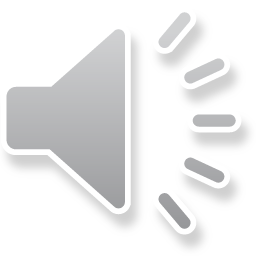 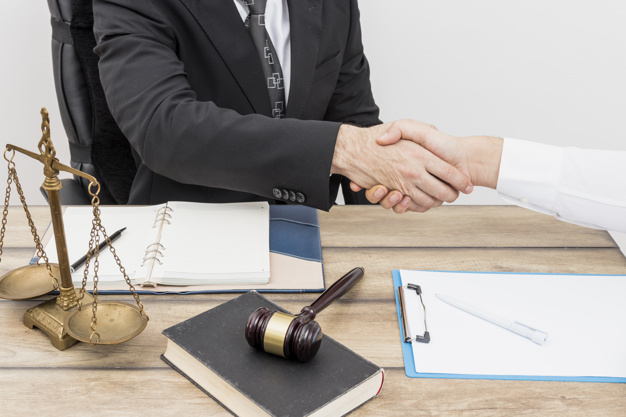 法律类通用
法务培训
法学毕业答辩
汇报人：PPT汇        时间：20XX.XX.XX
目  录
1
单击此处输入标题
2
CONTENTS
单击此处输入标题
3
单击此处输入标题
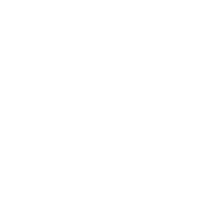 4
单击此处输入标题
5
单击此处输入标题
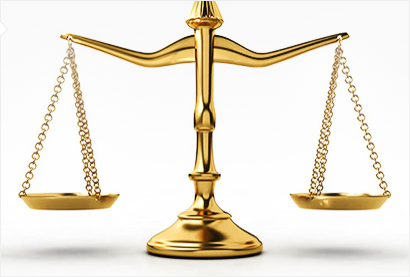 PART 01
输入相关标题
单击此处输入标题
XXX律师
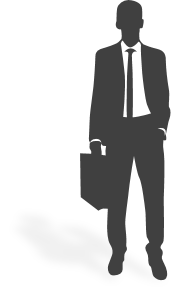 XX律所创始人、XX大学博士
1998年，输入相关文字（输入人物相关介绍）
2003年，输入相关文字（输入人物相关介绍）
2005年8月，获选成为XXXXXX（输入人物相关介绍）
2013年11月，获选XXXXXXX（输入人物相关介绍）
2014年12月，输入相关文字（输入人物相关介绍）
2017年5月，输入相关文字（输入人物相关介绍）
2018年10月，输入相关文字（输入人物相关介绍）
单击此处输入标题
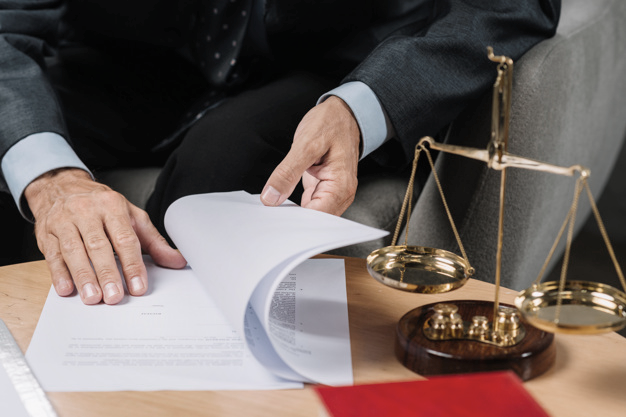 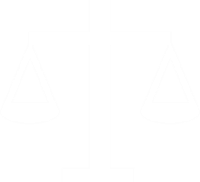 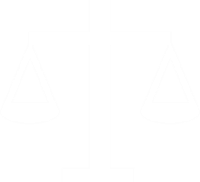 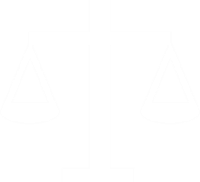 单击此处输入标题
单击此处输入标题
单击此处输入标题
标题数字等都可以通过点击顶部开始面板中对字体、字号等进行修改。
标题数字等都可以通过点击顶部开始面板中对字体、字号等进行修改。
标题数字等都可以通过点击顶部开始面板中对字体、字号等进行修改。
单击此处输入标题
标题数字等都可以通过点击和重新输入进行更改，顶部“开始”面板中可以进行修改。
标题数字等都可以通过点击和重新输入进行更改，顶部“开始”面板中可以进行修改。
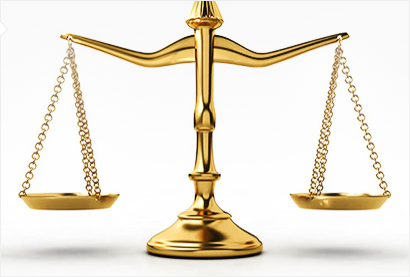 输入标题
输入标题
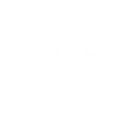 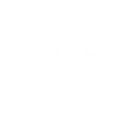 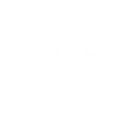 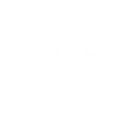 标题数字等都可以通过点击和重新输入进行更改，顶部“开始”面板中可以进行修改。
标题数字等都可以通过点击和重新输入进行更改，顶部“开始”面板中可以进行修改。
输入标题
输入标题
单击此处输入标题
单击输入相关标题
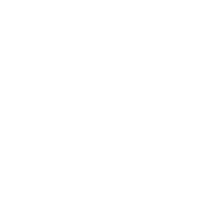 标题数字等都可以通过点击和重新输入进行更改，顶部“开始”面板中可以进行修改。
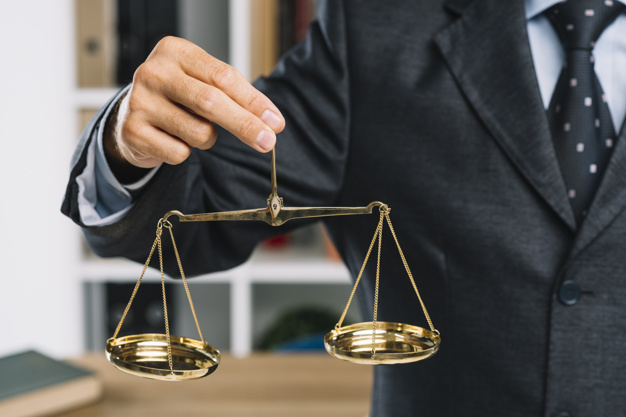 单击输入相关标题
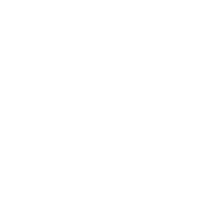 标题数字等都可以通过点击和重新输入进行更改，顶部“开始”面板中可以进行修改。
单击输入相关标题
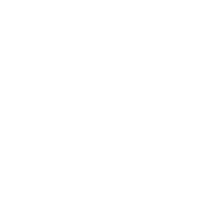 标题数字等都可以通过点击和重新输入进行更改，顶部“开始”面板中可以进行修改。
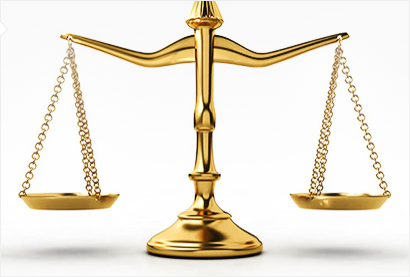 PART 02
输入相关标题
单击此处输入标题
标题数字等都可以通过点击和重新输入进行更改，顶部“开始”面板中可以对字体、字号、颜色、行距等进行修改。
标题数字等都可以通过点击和重新输入进行更改，顶部“开始”面板中可以对字体、字号、颜色、行距等进行修改。
标题数字等都可以通过点击和重新输入进行更改，顶部“开始”面板中可以对字体、字号、颜色、行距等进行修改。
单击此处输入标题
标题数字等都可以通过点击和重新输入进行更改，顶部“开始”面板中可以对字体、字号、颜色、行距等进行修改。
单击输入相关标题
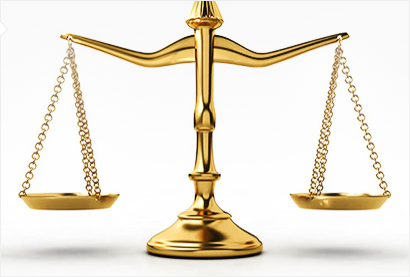 标题数字等都可以通过点击和重新输入进行更改，顶部“开始”面板中可以对字体、字号、颜色、行距等进行修改。
单击此处输入标题
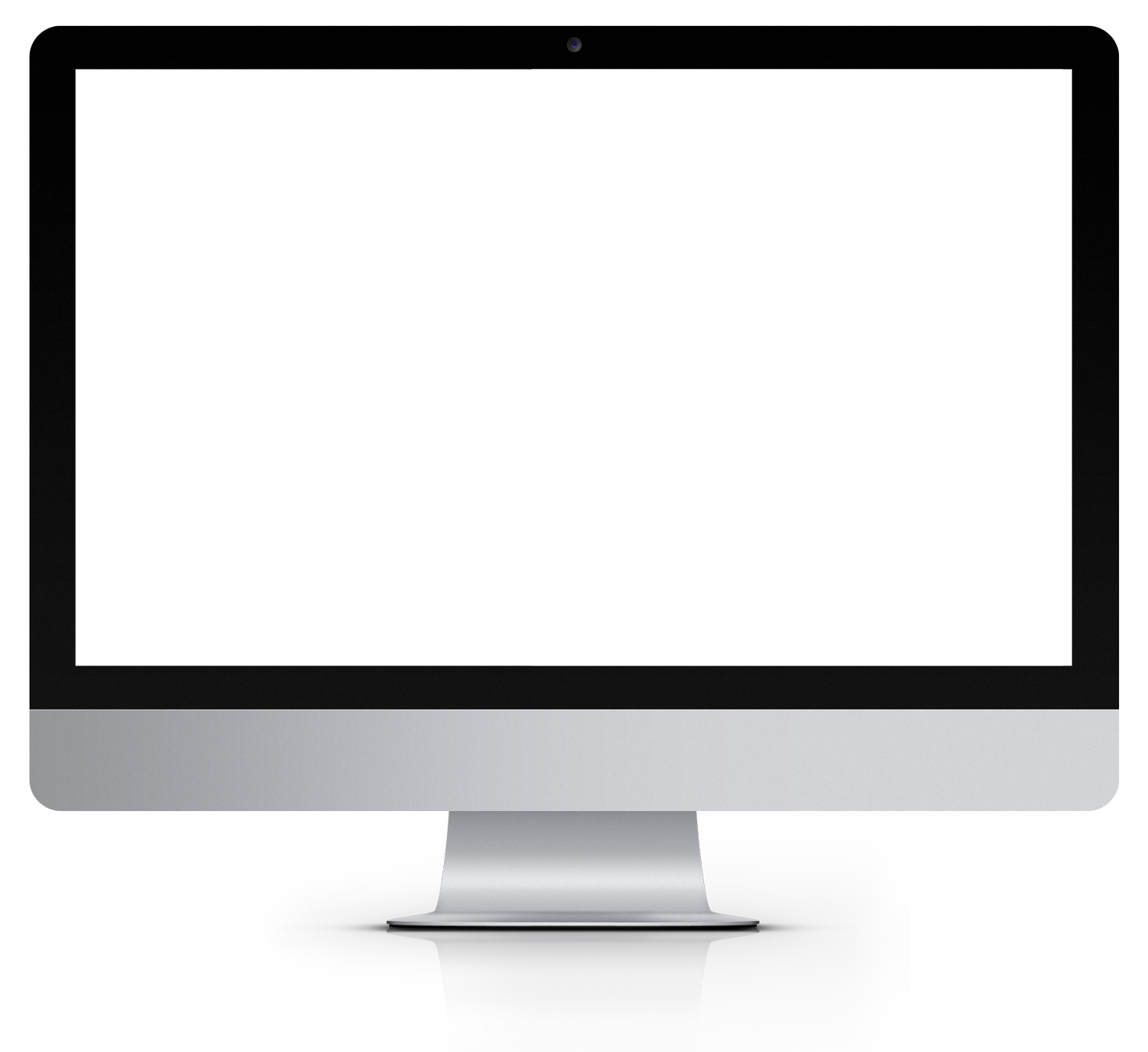 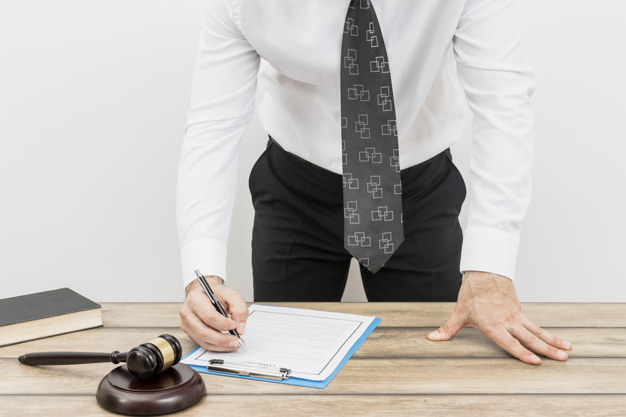 输入相关文字内容
79%
23%
100%
56%
75%
39%
类型 01
类型 02
类型 03
类型 04
类型 05
类型 06
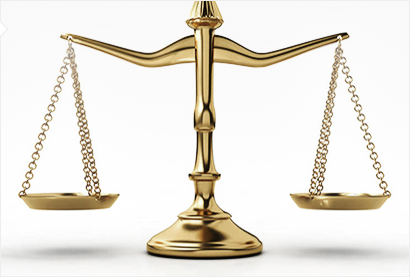 单击此处输入标题
1
标题数字等都可以通过点击和重新输入进行更改，顶部“开始”面板中可以对字体、字号、颜色、行距等进行修改。
标题数字等都可以通过点击和重新输入进行更改，顶部“开始”面板中可以对字体、字号、颜色、行距等进行修改。
2
标题数字等都可以通过点击和重新输入进行更改，顶部“开始”面板中可以对字体、字号、颜色、行距等进行修改。
标题数字等都可以通过点击和重新输入进行更改，顶部“开始”面板中可以对字体、字号、颜色、行距等进行修改。
3
4
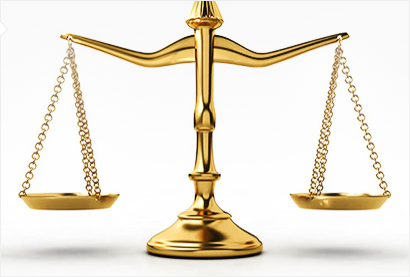 PART 03
输入相关标题
单击此处输入标题
输入标题
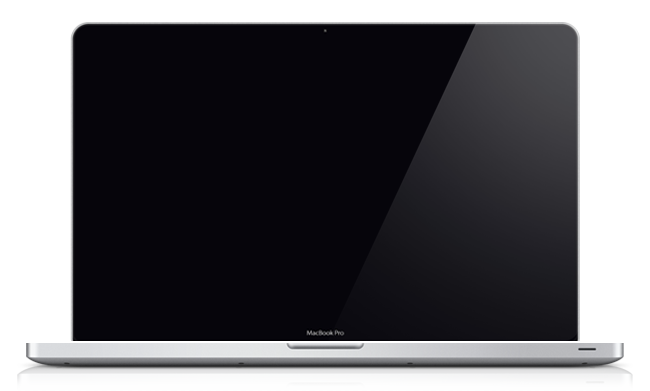 标题数字等都可以通过点击和重新输入进行更改，进入顶部“开始”面板中修改
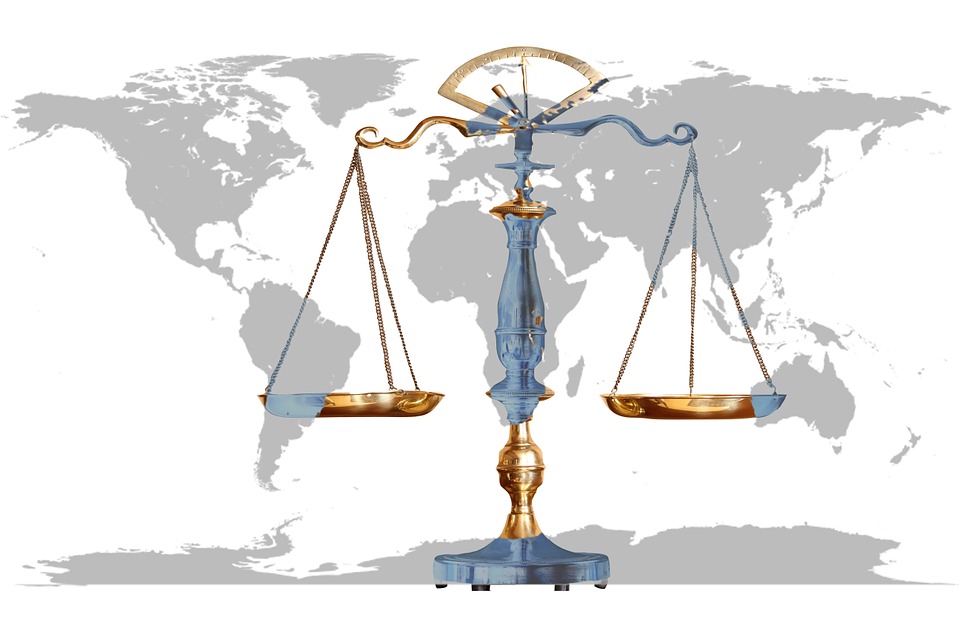 输入标题
标题数字等都可以通过点击和重新输入进行更改，进入顶部“开始”面板中修改
输入标题
标题数字等都可以通过点击和重新输入进行更改，进入顶部“开始”面板中修改
单击此处输入标题
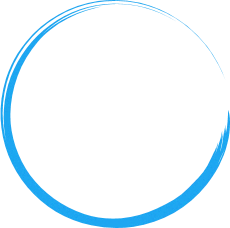 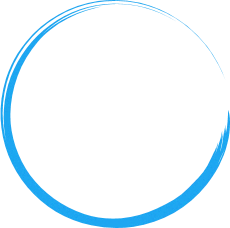 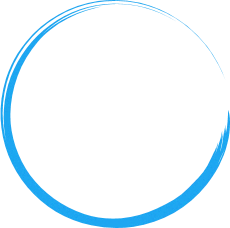 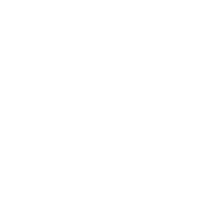 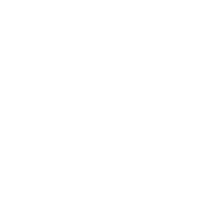 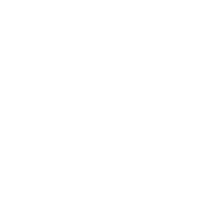 单击此处输入标题
单击此处输入标题
单击此处输入标题
标题数字等都可以通过点击和重新输入进行更改，顶部“开始”面板中可以对字体、字号、颜色、行距等进行修改。
标题数字等都可以通过点击和重新输入进行更改，顶部“开始”面板中可以对字体、字号、颜色、行距等进行修改。
标题数字等都可以通过点击和重新输入进行更改，顶部“开始”面板中可以对字体、字号、颜色、行距等进行修改。
单击此处输入标题
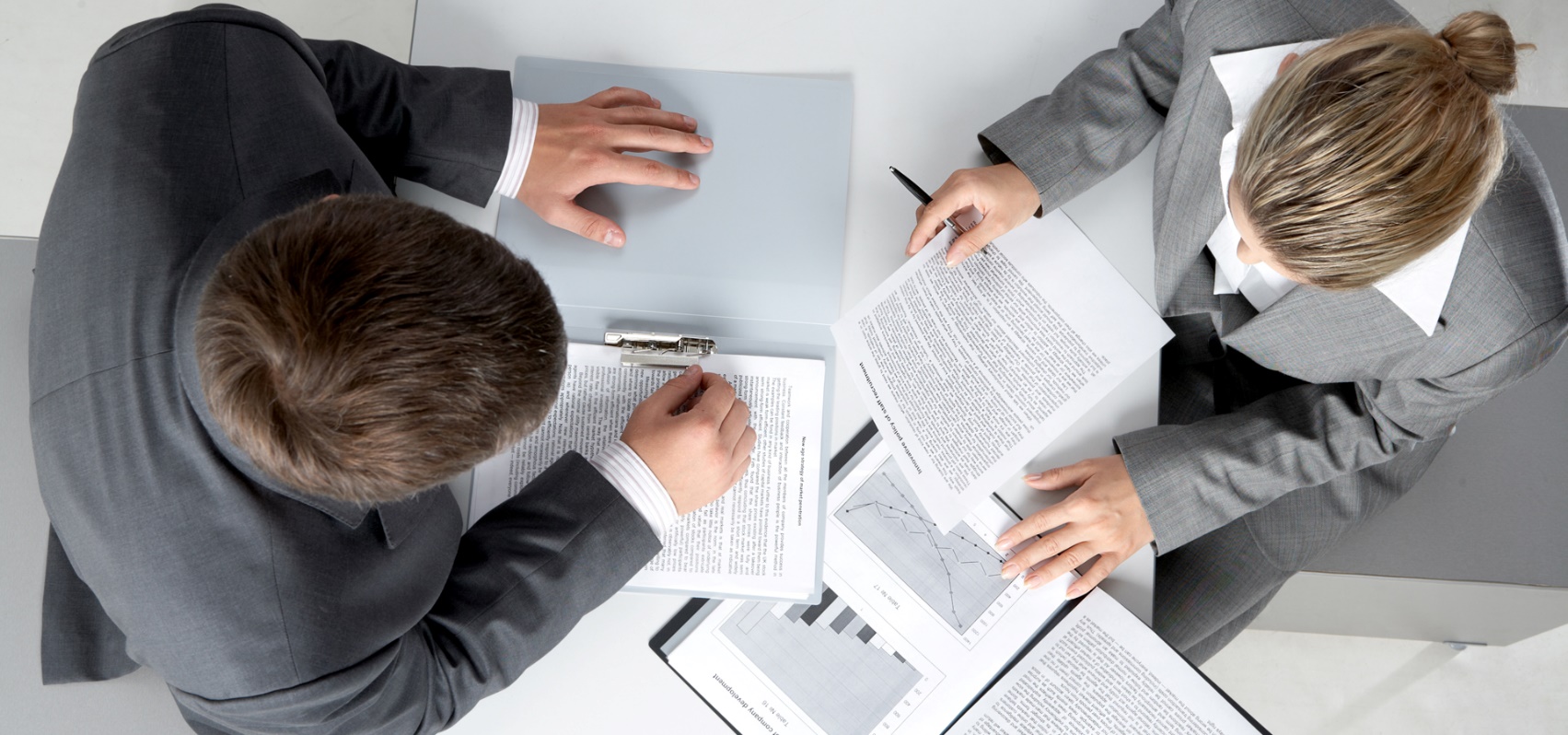 输入标题
输入标题
输入标题
标题数字等都可以通过点击和重新输入进行更改，顶部“开始”面板中可以对字体、字号、颜色、行距等进行修改
输入标题
输入标题
标题数字等都可以通过点击和重新输入进行更改，顶部“开始”面板中可以对字体、字号、颜色、行距等进行修改
单击此处输入标题
2019
输入文字
2018
2017
标题数字等都可以通过点击和重新输入进行更改，顶部“开始”面板中可以对字体、字号、颜色、行距等进行修改。

标题数字等都可以通过点击和重新输入进行更改，顶部“开始”面板中可以对字体、字号、颜色、行距等进行修改。

标题数字等都可以通过点击和重新输入进行更改，顶部“开始”面板中可以对字体、字号、颜色、行距等进行修改。
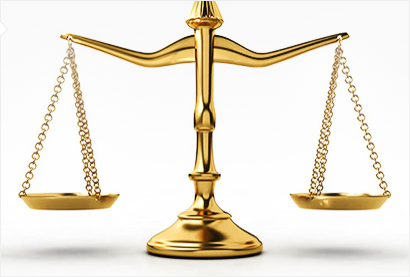 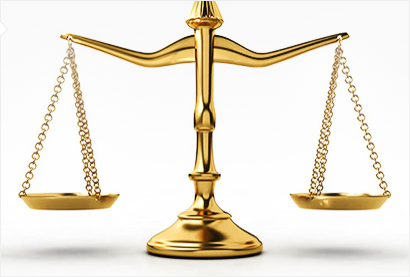 PART 04
输入相关标题
单击此处输入标题
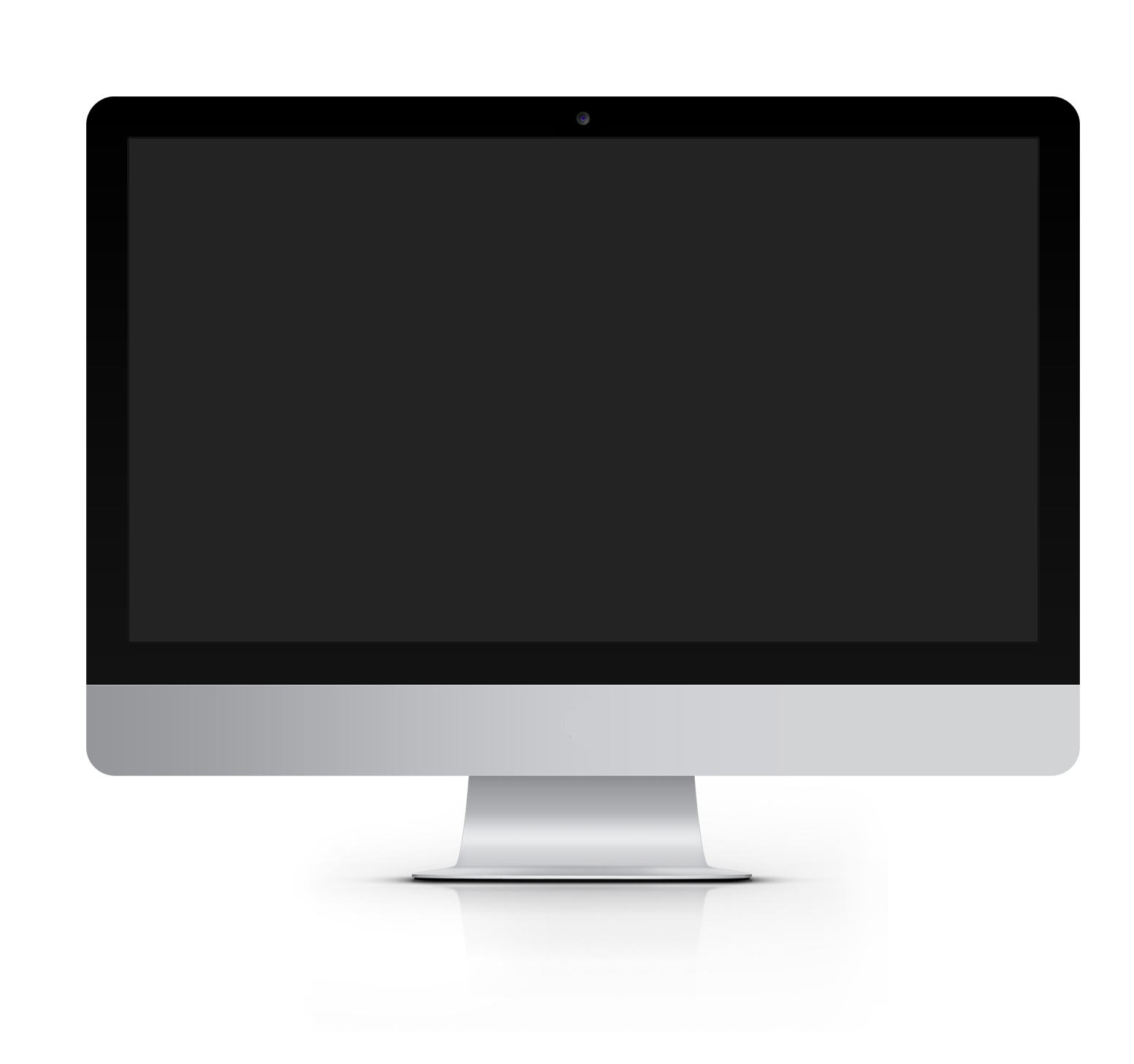 标题数字等都可以通过点击和重新输入进行更改，顶部“开始”面板中可以对字体、字号、颜色、行距等进行修改。
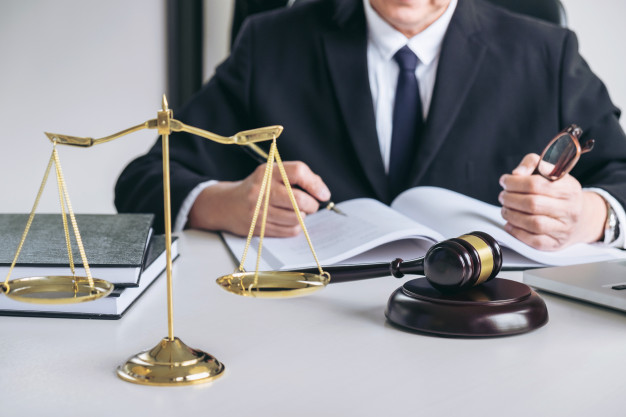 标题数字等都可以通过点击和重新输入进行更改，顶部“开始”面板中可以对字体、字号、颜色、行距等进行修改。
单击此处输入标题
标题数字等都可以通过点击和重新输入进行更改，顶部“开始”面板中可以对字体、字号、颜色、行距等进行修改。
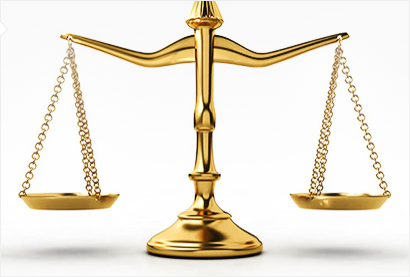 01
标题数字等都可以通过点击和重新输入进行更改，顶部“开始”面板中可以对字体、字号、颜色、行距等进行修改。
标题数字等都可以通过点击和重新输入进行更改，顶部“开始”面板中可以对字体、字号、颜色、行距等进行修改。
02
03
单击此处输入标题
添加标题
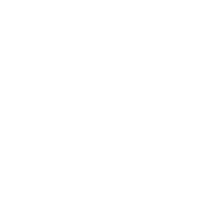 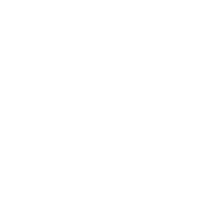 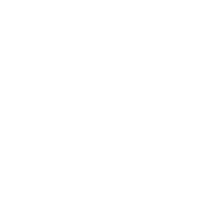 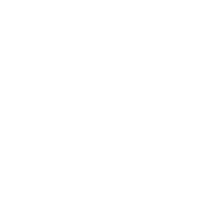 添加标题
添加标题
添加标题
添加标题
标题数字等都可以通过点击和重新输入进行更改，顶部“开始”面板中可以对字体、字号、颜色、行距等进行修改。
标题数字等都可以通过点击和重新输入进行更改，顶部“开始”面板中可以对字体、字号、颜色、行距等进行修改。
标题数字等都可以通过点击和重新输入进行更改，顶部“开始”面板中可以对字体、字号、颜色、行距等进行修改。
标题数字等都可以通过点击和重新输入进行更改，顶部“开始”面板中可以对字体、字号、颜色、行距等进行修改。
单击此处输入标题
1
2
3
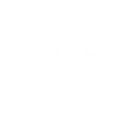 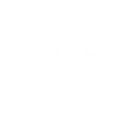 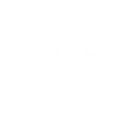 输入相关标题
输入相关标题
输入相关标题
标题数字等都可以通过点击和重新输入进行更改，顶部“开始”面板中可以对字体、字号、颜色、行距等进行修改。
标题数字等都可以通过点击和重新输入进行更改，顶部“开始”面板中可以对字体、字号、颜色、行距等进行修改。
标题数字等都可以通过点击和重新输入进行更改，顶部“开始”面板中可以对字体、字号、颜色、行距等进行修改。
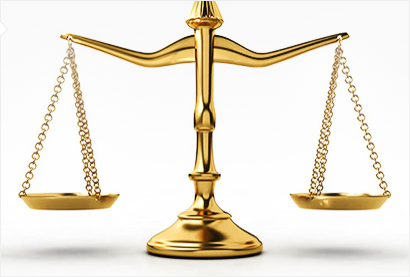 PART 05
输入相关标题
单击此处输入标题
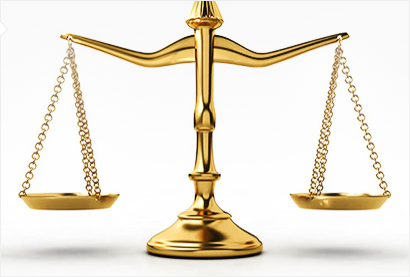 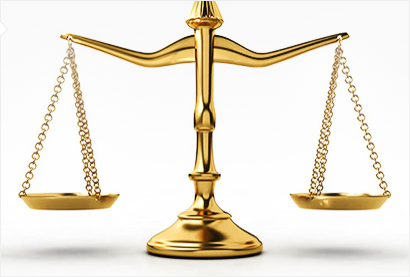 单击输入
相关文字
1
3
2
标题数字等都可以通过点击和重新输入进行更改，顶部“开始”面板中可以对字体、字号、颜色、行距等进行修改。
标题数字等都可以通过点击和重新输入进行更改，顶部“开始”面板中可以对字体、字号、颜色、行距等进行修改。
标题数字等都可以通过点击和重新输入进行更改，顶部“开始”面板中可以对字体、字号、颜色、行距等进行修改。
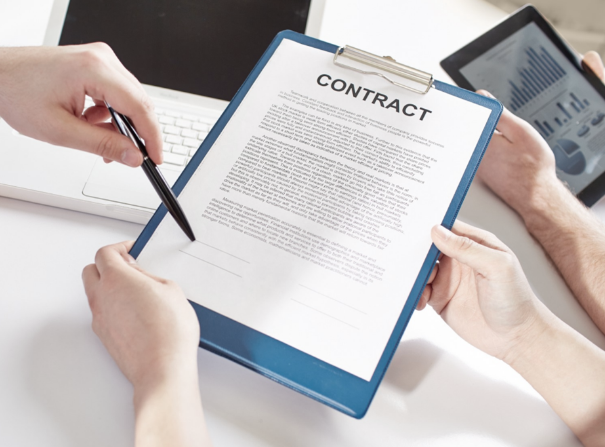 输入标题
标题数字等都可以通过点击和重新输入进行更改，顶部“开始”面板中可以对字体、字号、颜色、行距等进行修改。
单击此处输入标题
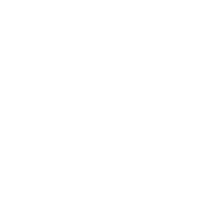 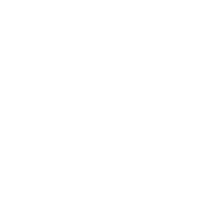 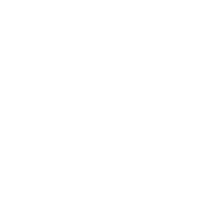 单击此处输入标题
单击此处输入标题
单击此处输入标题
标题数字等都可以通过点击和重新输入进行更改，顶部“开始”面板中可以对字体、字号、颜色、行距等进行修改。
标题数字等都可以通过点击和重新输入进行更改，顶部“开始”面板中可以对字体、字号、颜色、行距等进行修改。
标题数字等都可以通过点击和重新输入进行更改，顶部“开始”面板中可以对字体、字号、颜色、行距等进行修改。
单击此处输入标题
单击输入相关标题
单击输入相关标题
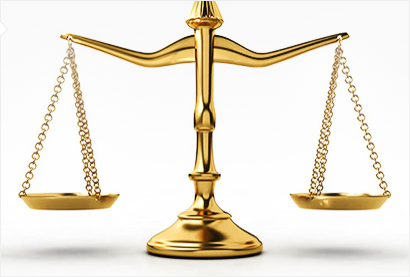 标题数字等都可以通过点击和重新输入进行更改，顶部“开始”面板中可以对字体、字号、颜色、行距等进行修改

标题数字等都可以通过点击和重新输入进行更改，顶部“开始”面板中可以对字体、字号、颜色、行距等进行修改
标题数字等都可以通过点击和重新输入进行更改，顶部“开始”面板中可以对字体、字号、颜色、行距等进行修改

标题数字等都可以通过点击和重新输入进行更改，顶部“开始”面板中可以对字体、字号、颜色、行距等进行修改
单击此处输入标题
1
请替换文字内容
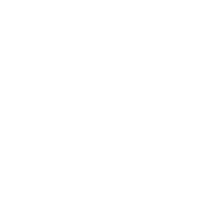 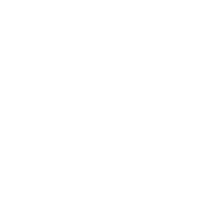 请替换文字内容
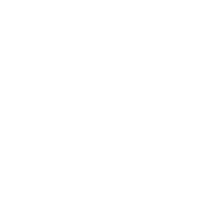 请替换文字内容
单击此处输入标题
单击此处输入标题
单击此处输入标题
标题数字等都可以通过点击和重新输入进行更改，顶部“开始”面板中可以对字体、字号、颜色、行距等进行修改。
标题数字等都可以通过点击和重新输入进行更改，顶部“开始”面板中可以对字体、字号、颜色、行距等进行修改。
标题数字等都可以通过点击和重新输入进行更改，顶部“开始”面板中可以对字体、字号、颜色、行距等进行修改。
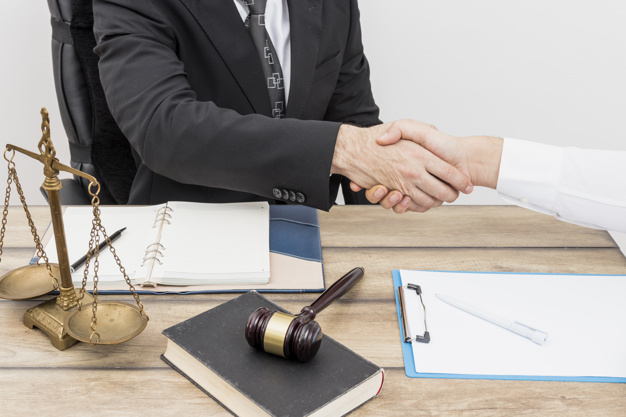 感谢您聆听
联系电话
电子邮箱
汇报人：PPT汇      时间：20XX.XX.XX
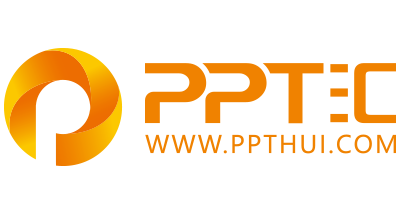 上万精品PPT模板全部免费下载
PPT汇    www.ppthui.com
PPT模板下载：www.ppthui.com/muban/            行业PPT模板：www.ppthui.com/hangye/
工作PPT模板：www.ppthui.com/gongzuo/         节日PPT模板：www.ppthui.com/jieri/
PPT背景图片： www.ppthui.com/beijing/            PPT课件模板：www.ppthui.com/kejian/
[Speaker Notes: 模板来自于 https://www.ppthui.com    【PPT汇】]
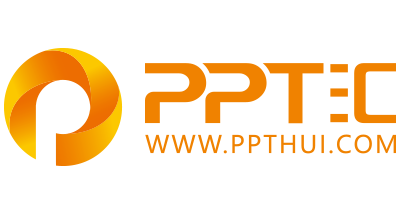 10000+套精品PPT模板全部免费下载
www.ppthui.com
PPT汇

PPT模板下载：www.ppthui.com/muban/            行业PPT模板：www.ppthui.com/hangye/
工作PPT模板：www.ppthui.com/gongzuo/         节日PPT模板：www.ppthui.com/jieri/
党政军事PPT：www.ppthui.com/dangzheng/     教育说课课件：www.ppthui.com/jiaoyu/
PPT模板：简洁模板丨商务模板丨自然风景丨时尚模板丨古典模板丨浪漫爱情丨卡通动漫丨艺术设计丨主题班会丨背景图片

行业PPT：党政军事丨科技模板丨工业机械丨医学医疗丨旅游旅行丨金融理财丨餐饮美食丨教育培训丨教学说课丨营销销售

工作PPT：工作汇报丨毕业答辩丨工作培训丨述职报告丨分析报告丨个人简历丨公司简介丨商业金融丨工作总结丨团队管理

More+
[Speaker Notes: 模板来自于 https://www.ppthui.com    【PPT汇】]